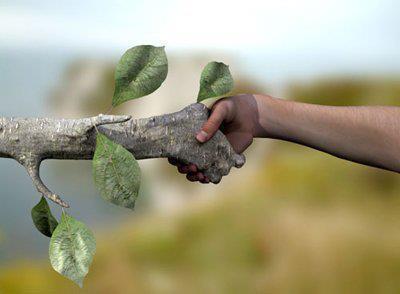 Regionální rozvoj v souvislosti s konceptem permakultury
Srovnání s jinými koncepty (trvalého růstu, parciálních výhod, globálního trhu)
Rozvoj = růst ?
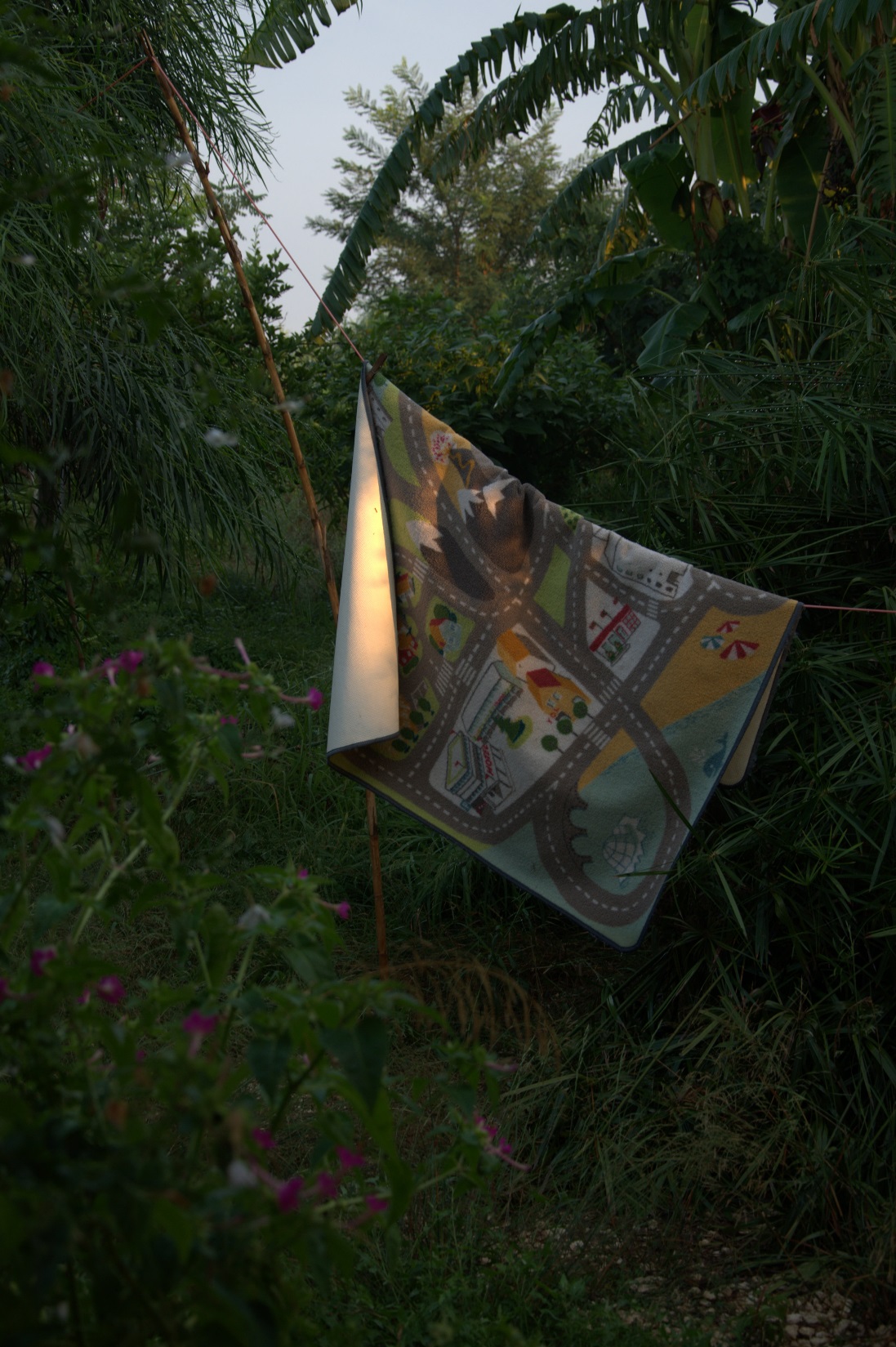 Klasické pojetí regionálního rozvoje vidí rozvoj jako proces ekonomického růstu. 
Směruje k jeho aplikaci v oblastech (či regionech), které nejsou plně rozvinuté.
Nejen tam, kde jsou hlad a nemoce, ale také tam, kde chybí všechny prvky rozvinuté post-industriální společnosti (terciární sektor, export, privatizace, atd.).
ERDF (European Regional Development Fund)Evropský fond pro regionální rozvoj
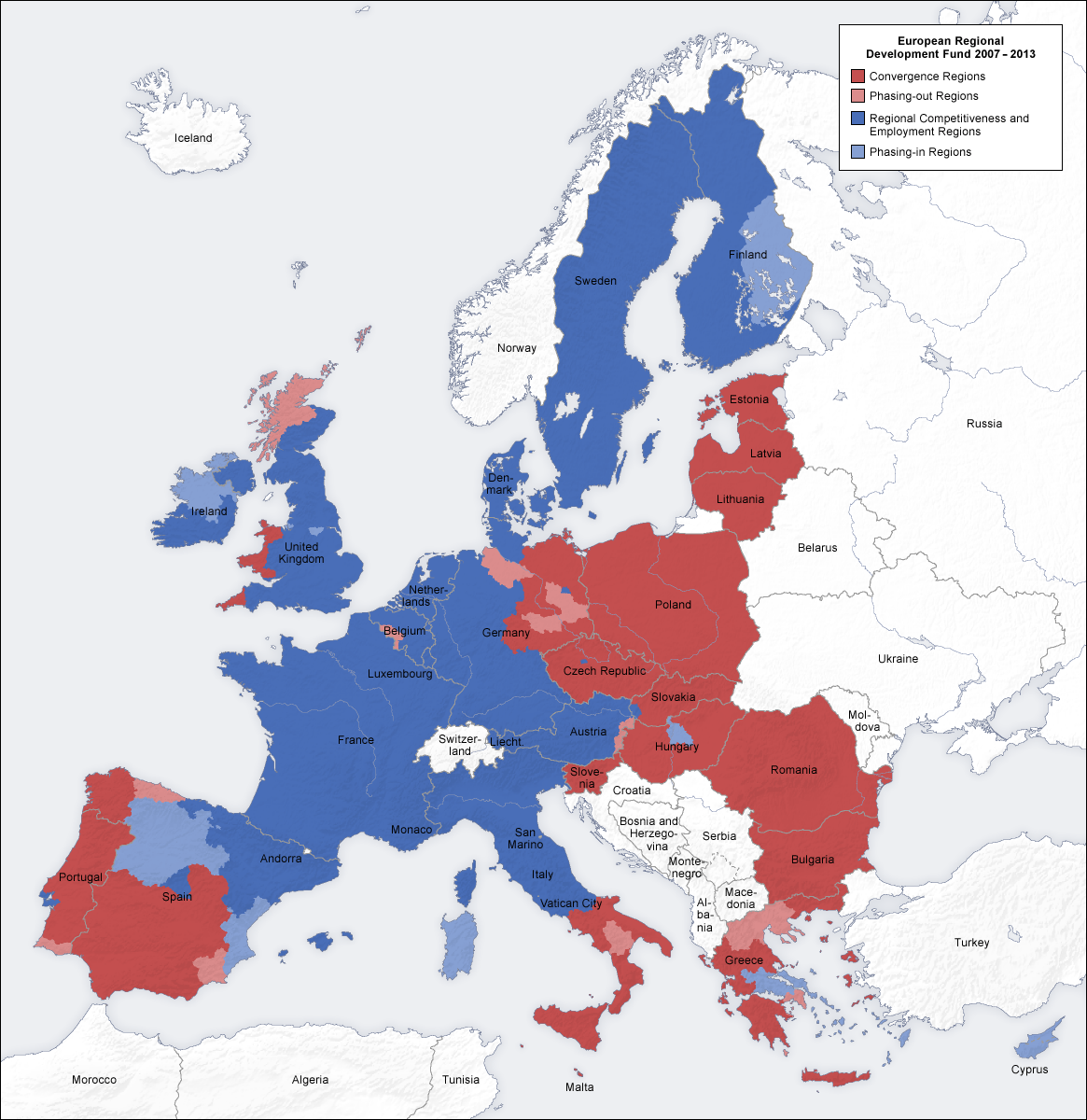 Nejdůležitější a nejvydatnější strukturální fond Evropské Unie.
Cíl: posílení ekonomické a sociální soudružnosti evropských zemí vyrovnáním rozdílů mezi jednotlivými regiony. (HDP jako indikátor blahobytu)
Oficiálně
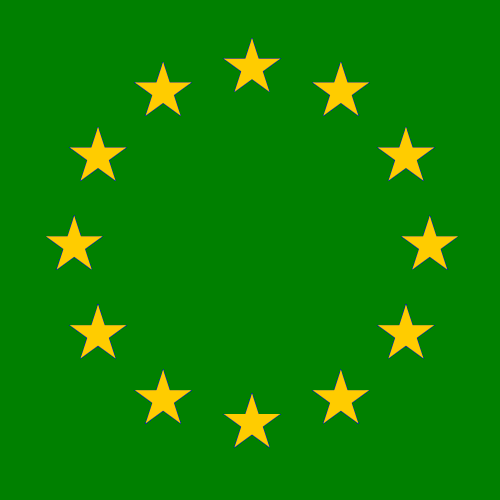 Prostředky jsou určeny na investice do výroby vedoucí ke tvorbě nových pracovních míst a na investice do dopravní, vzdělávací, sociální a zdravotní infrastruktury. Podporuje rozvoj místního potenciálu (místní rozvoj a rozvoj malého a středního podnikání v problémových regionech), výzkum a vývoj a investice zaměřené na životní prostředí.
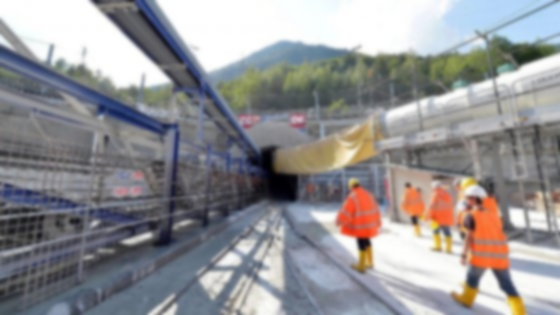 V praxi
Hlavní priority: infrastruktury (především dopravní) a přitahování velkých firem.
Ve fondu 2007-2013 skoro 50% peněz bylo uděleno infrastrukturám.
Často slabě efektivní nebo kontraproduktivní investice.
Řešení environmentálních problémů: „low-carbon economy“
Udržitelnost jako prostředek, ne jako cíl
Projektům „nízko-ropné ekonomie“ je uděleno od 12 %  (pro méně rozvinuté regiony) do 20 %  fondů.
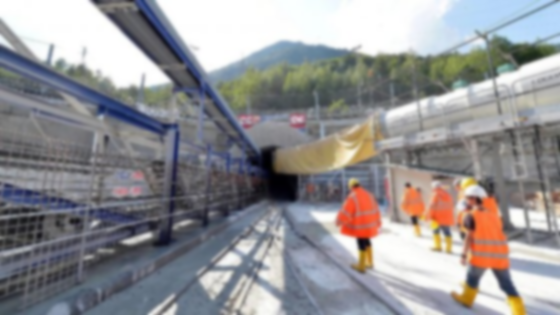 Rozdělení plánu podle témat
Speciální zacházení jen s geograficky znevýhodněnými regiony.
Specifické místní charakteristiky – „aspoň“ 5 % fondů.
Očividně politika zhora.
Vznik politických hnutí za nezávislost.
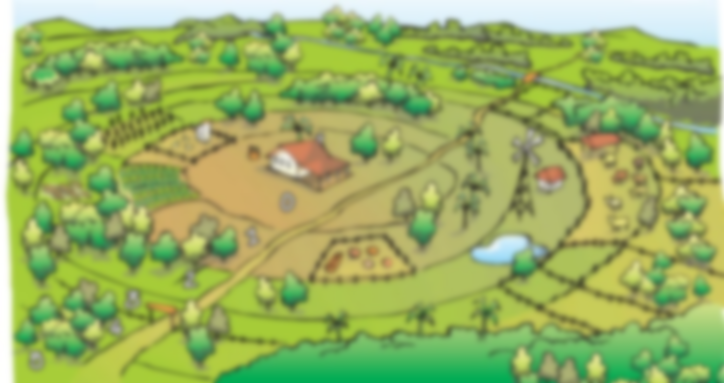 Permakulturavytváření udržitelných lidských sídel v souladu s přírodou
3 hlavní principy:
Péče o Zemi (o všechny bytosti – biodiverzita)
Péče o lidi (na všech úrovních – sociální, emocionální, atd.)
Spravedlivý podíl (rovnost pro všechny, včetně budoucí generace) (living within limits, giving away surplus)
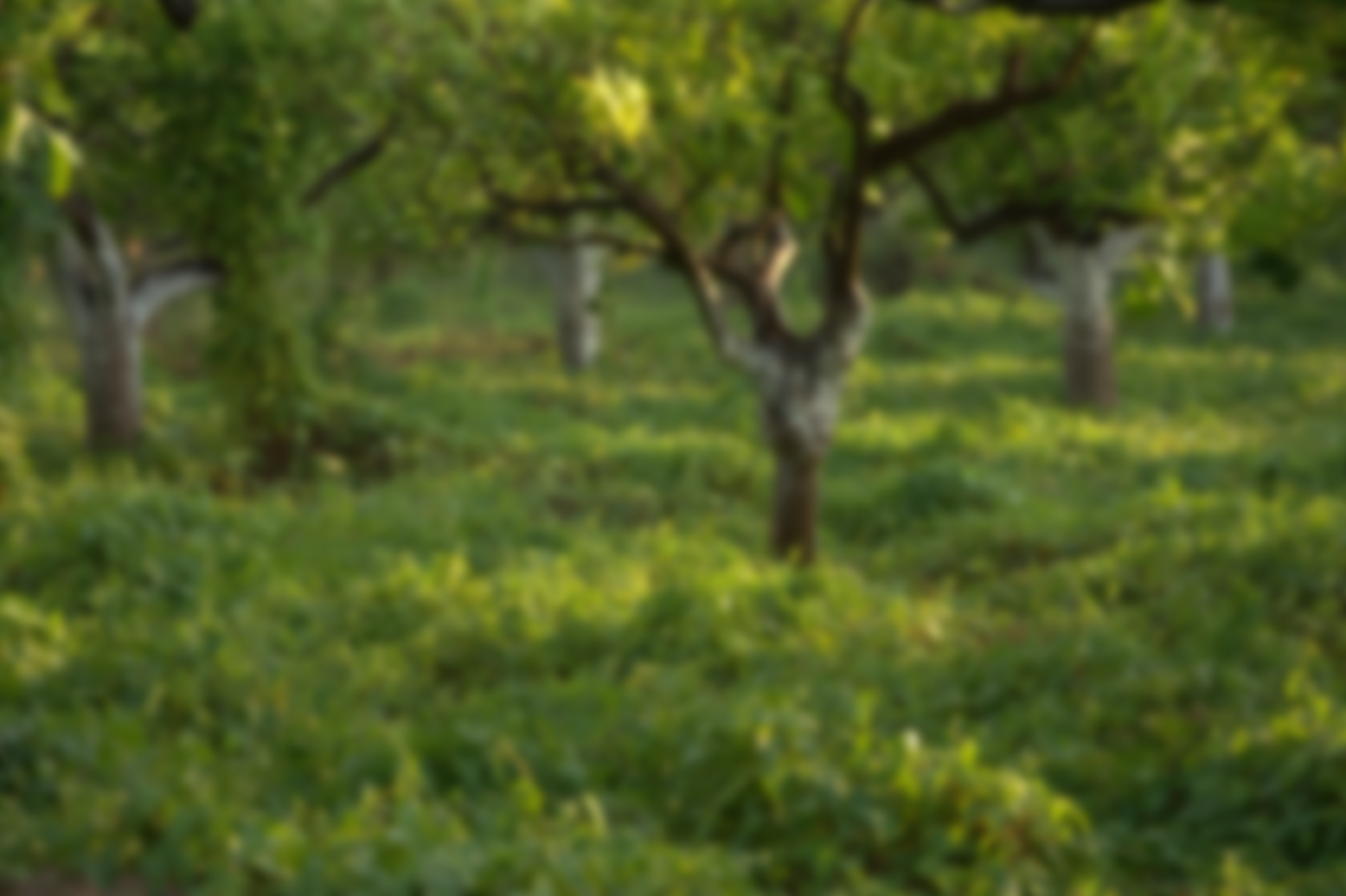 Principy permakulturního designu
Pozoruj a jednej 
Zachycuj a uchovávej energii 
Získávej výnos 
Usměrňuj sebe sama a přijímej zpětnou vazbu 
Využívej obnovitelných zdrojů a služeb a važ si jich 
Nevytvářej odpad 
Navrhuj od vzorů k detailům 
Dej přednost začleňování před oddělováním 
Využívej malých a pomalých řešení 
Využívej rozmanitosti a važ si jí 
Využívej krajů a važ si okrajových systémů 
Využívej změnu tvořivě a tvořivě na ni reaguj
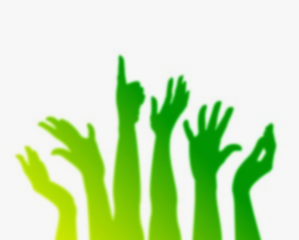 Permakultura ve srovnání s evropským modelem rozvoje - Místní komunity obecně
Efektivní alokace zdrojů s ohledem na kontext, jeho síly a slabosti.
Větší transparentnost, méně korupce.
Nezávislost od „cizích“ fondů, větší soběstačnost, větší svodoba, žádné dluhy.
Místní síly, ne konkurence.
Méně byrokracie, rychlejší proces rozvoje.
Permakultura ve srovnání s evropským modelem rozvoje
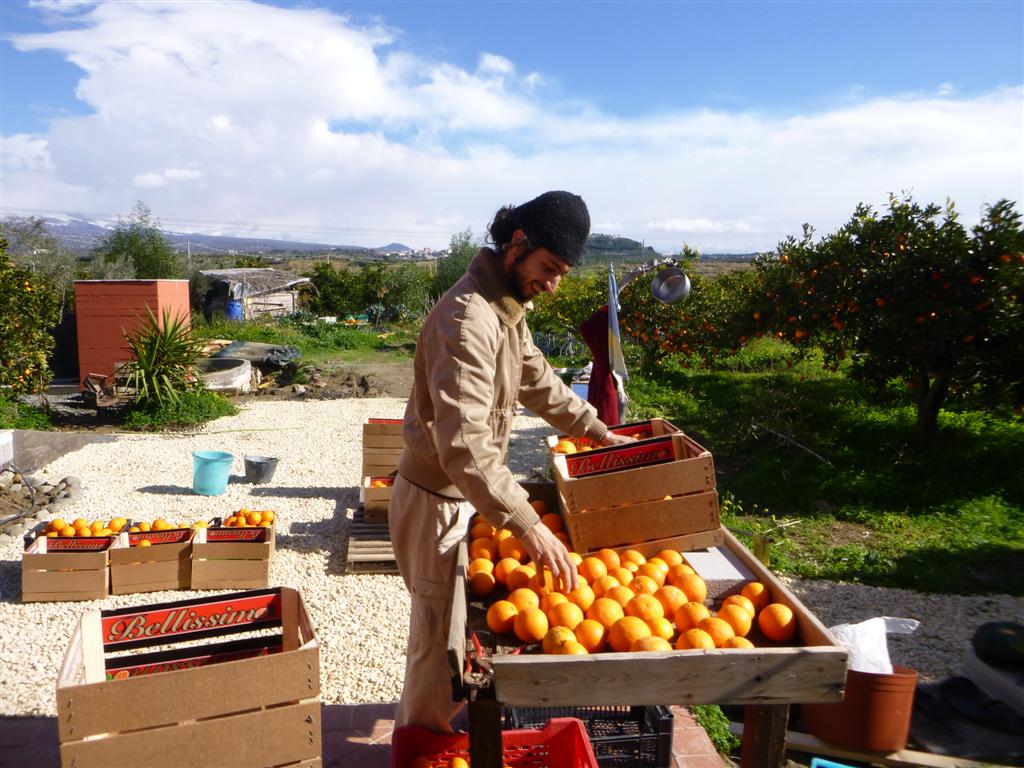 Udržitelnost jako cíl, rozvoj jako důsledek.
Zodpovědnost jednotlivce. Změna zdola.
Přednost lidem a přírodě, ne růstu. 
Lidské potřeby: ne konzum, nýbrž zdraví v širším pojetí (fyzicky,psychologicky, atd.).
Zachování vlastní identity.
Ne antropocentrický pohled (Earthcare).
Systematická změna (Thinking like an ecosystem).
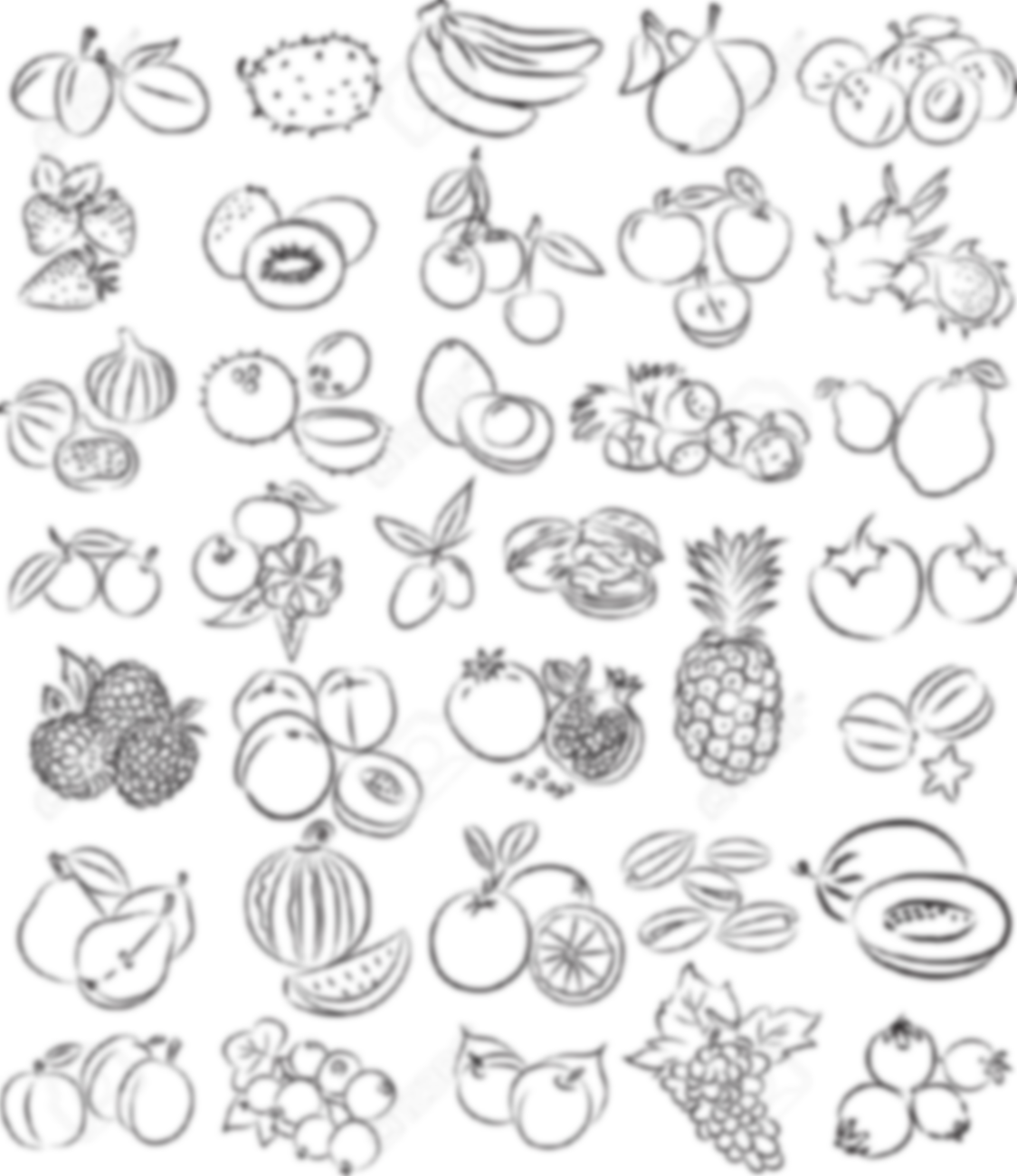 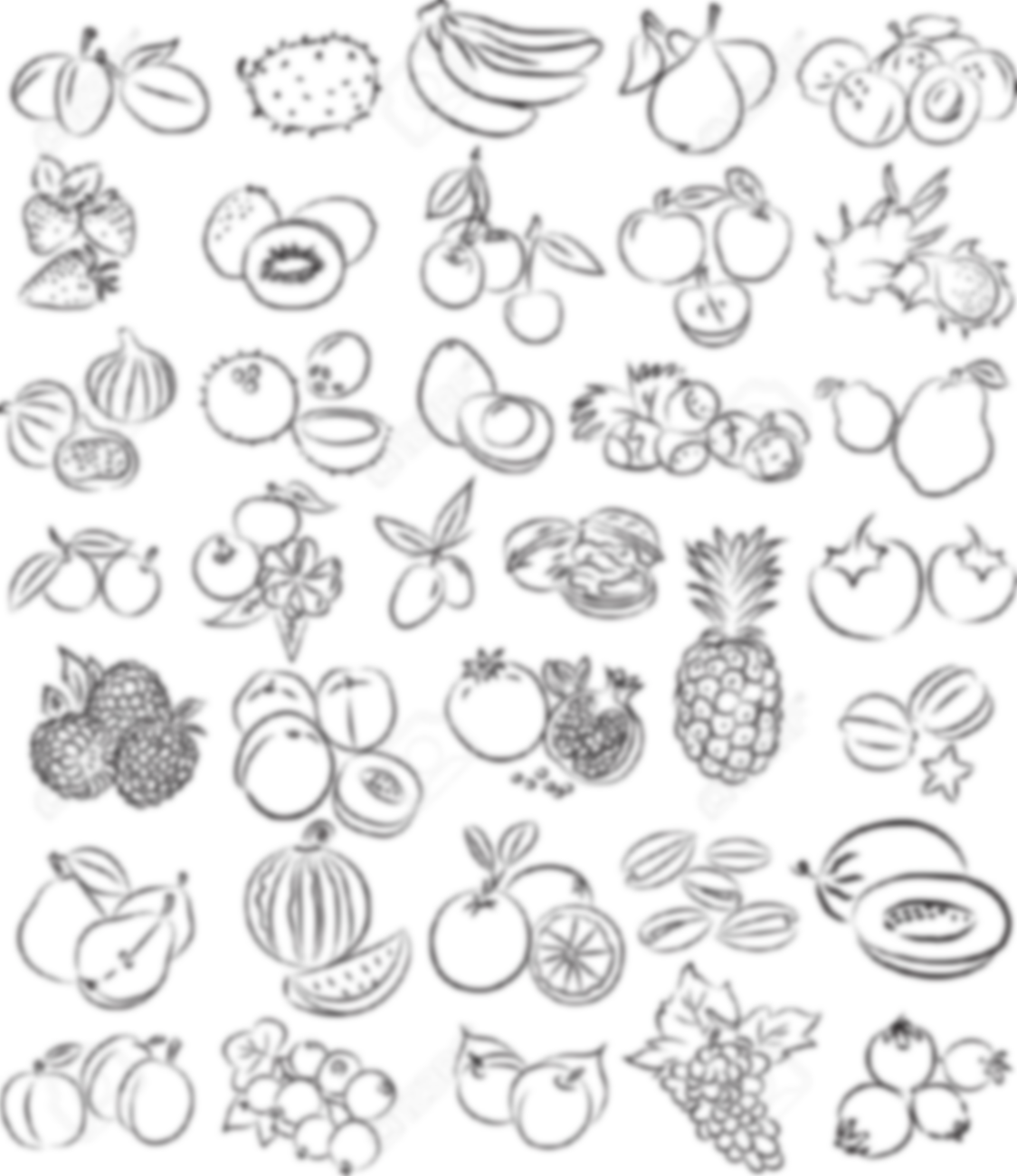 Není to všechno černobílé
Meze permakultury (většinou iniciativa jednotlivce nebo malé skupiny: soukromé řešení, i když systematické; můžeme sami designovat Zemi?)
Pozitivní stránky Evropského fondu (financoval také spoustu užitečných projektů; nové priority – 2014-2020 – více zaměřené na udržitelnost)